The Power of Prompting
Unlocking the Potential of AI Models
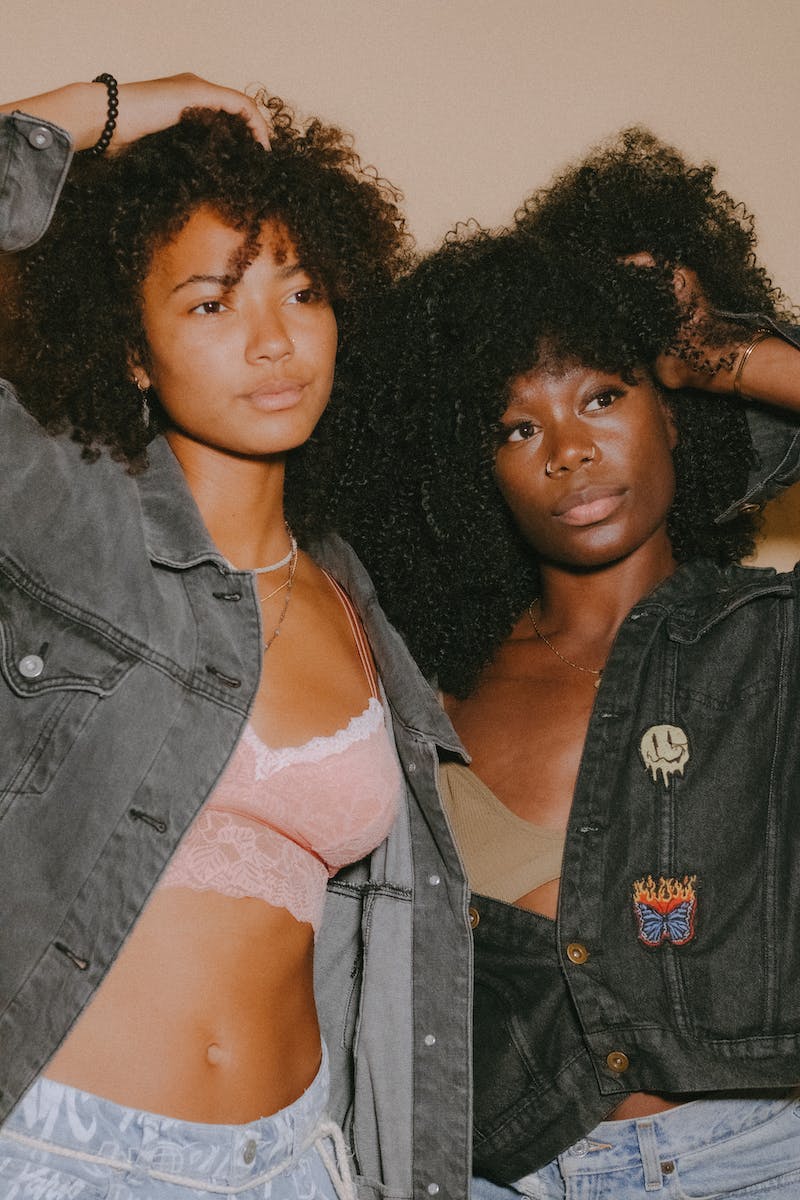 Introduction
• Prompting is the key to unlocking the power of AI models
• Hundreds of new applications are being released daily thanks to prompting
• These applications enable greater efficiency, productivity, and creativity
• OpenAI's suite of AI models, such as GPT-4 and Whisper, are at the forefront
Photo by Pexels
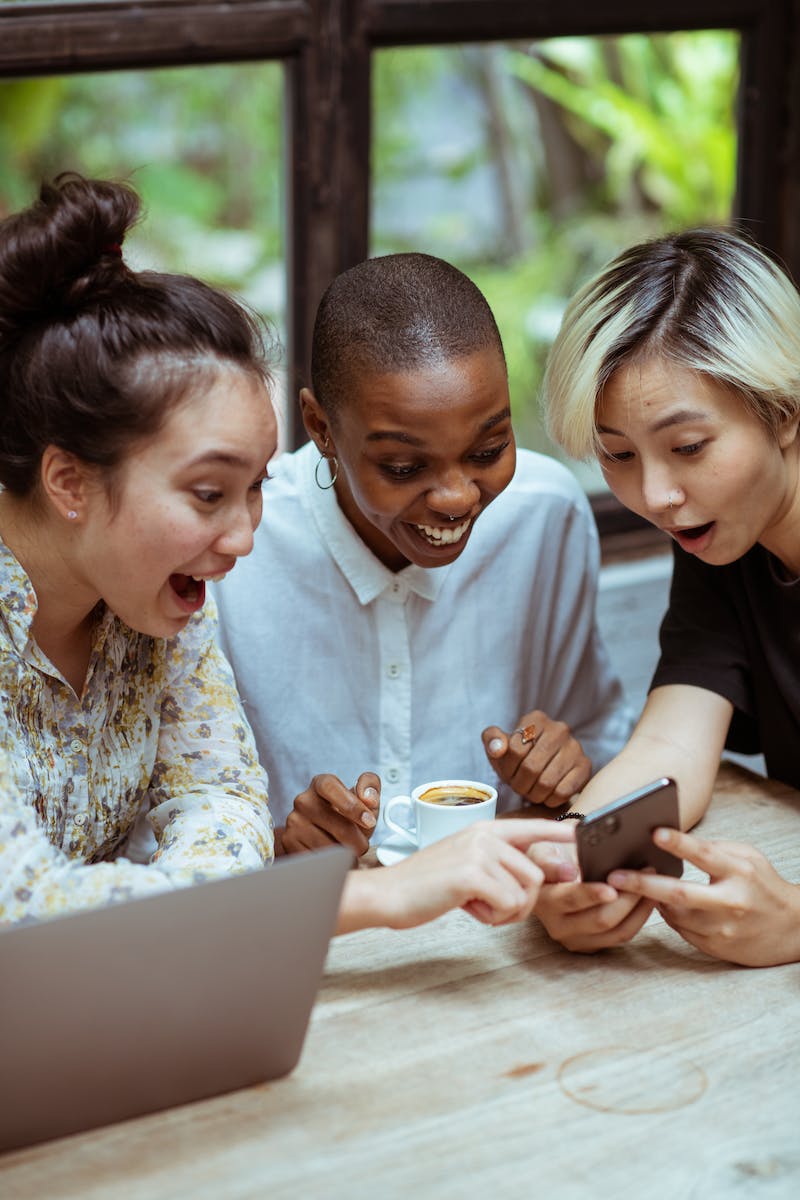 Translation Application
• A simple example of prompting in action
• Translate text from one language to another using AI
• User prompt variable can be edited to customize the translation
• The power lies in how well we prompt the AI model
Photo by Pexels
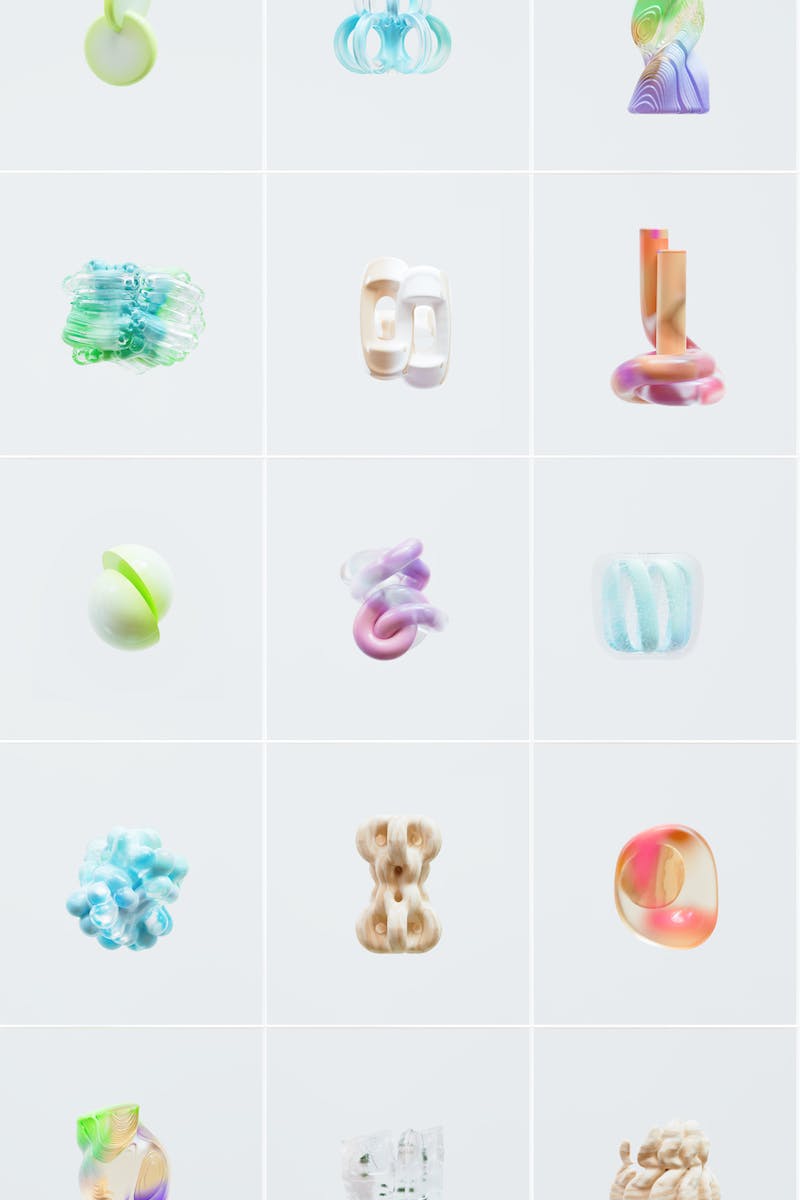 Expanding Possibilities
• Prompting can be combined with other applications and AI models
• Generate specific images using Delhi or linked data
• Connect with company's Intranet for technical question answering
• The key is to leverage prompting for optimal results
Photo by Pexels
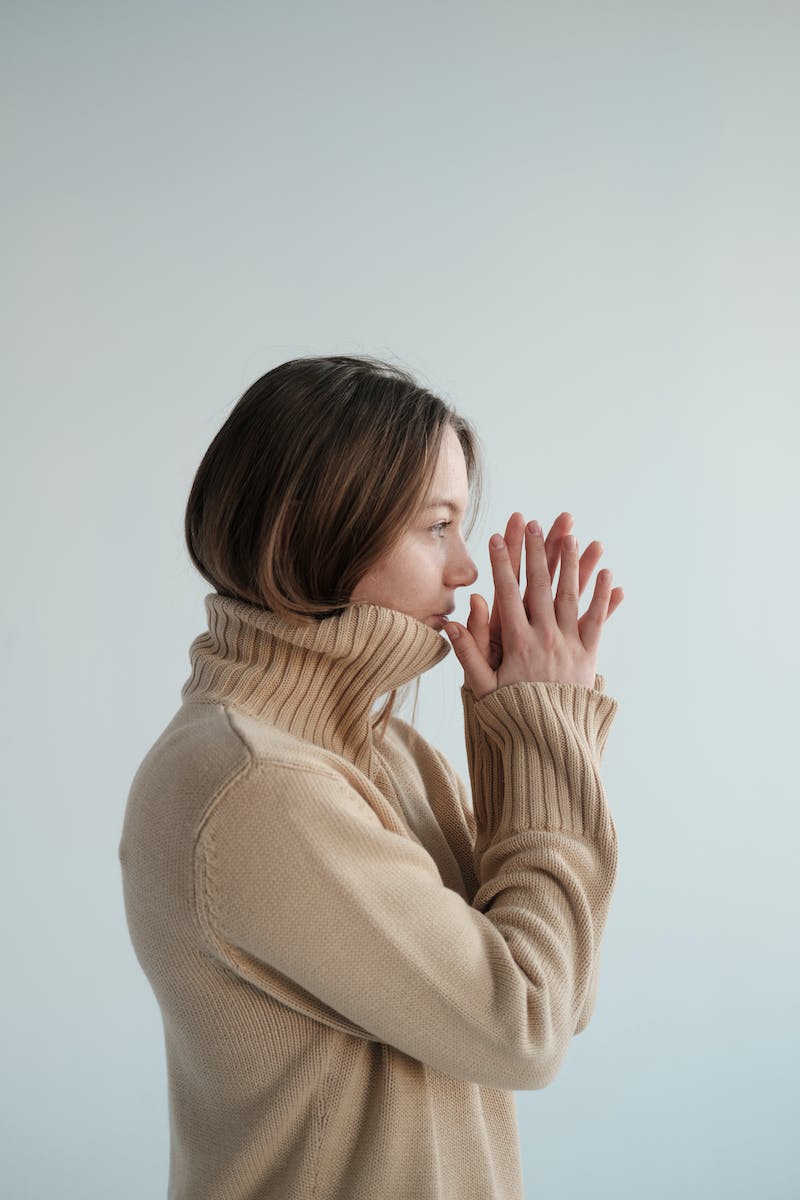 Prompt Vulnerabilities
• Prompting is not without risks
• Hacked prompts can manipulate AI models' behavior
• Injecting text can lead to unintended actions or access to private data
• Prompt defense is crucial to mitigate vulnerabilities
Photo by Pexels
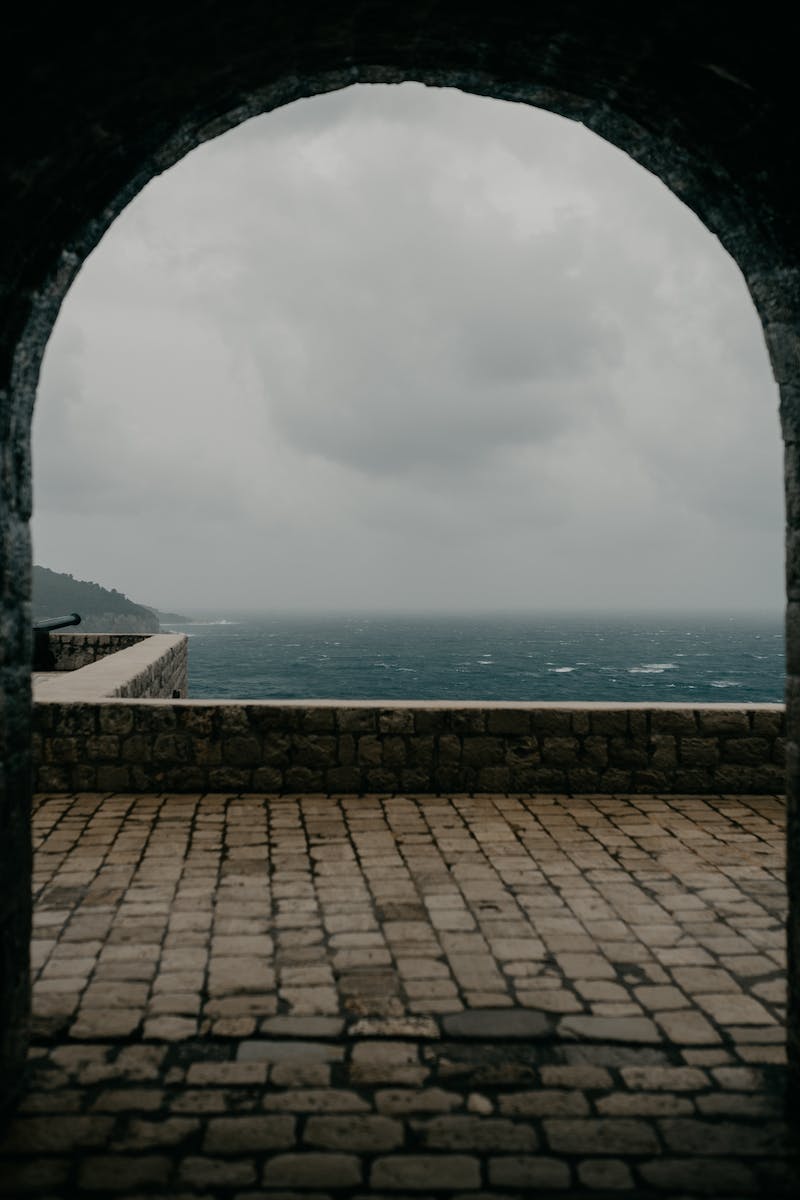 Prompt Defense
• Counter prompt vulnerabilities with prompt defense techniques
• Narrow down AI model's behavior to the desired outcome
• Include examples to guide the model's response
• Multiple defense techniques exist to enhance application safety
Photo by Pexels
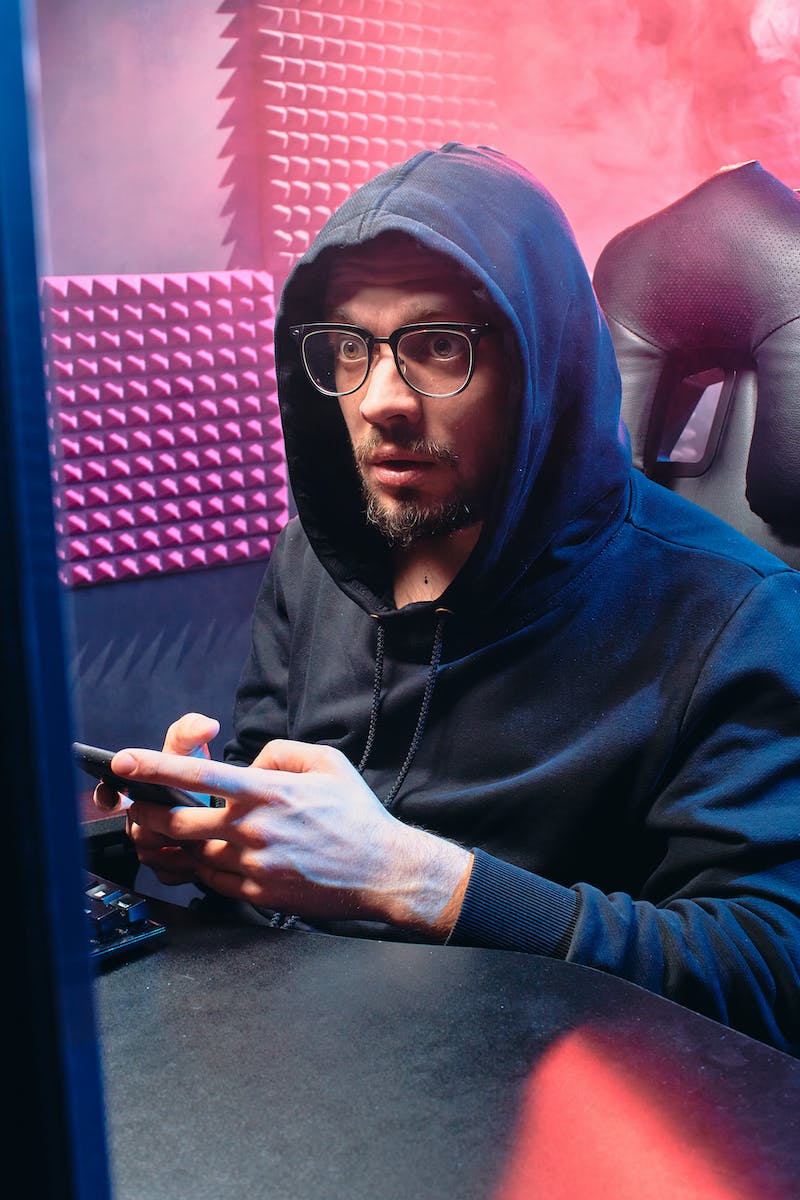 Prompt Hacking and Defense Techniques
• Exploration of prompt hacking techniques
• Emojis as triggers for unintended actions
• Highlight other techniques and defense mechanisms
• Resources available for learning and understanding prompting better
Photo by Pexels
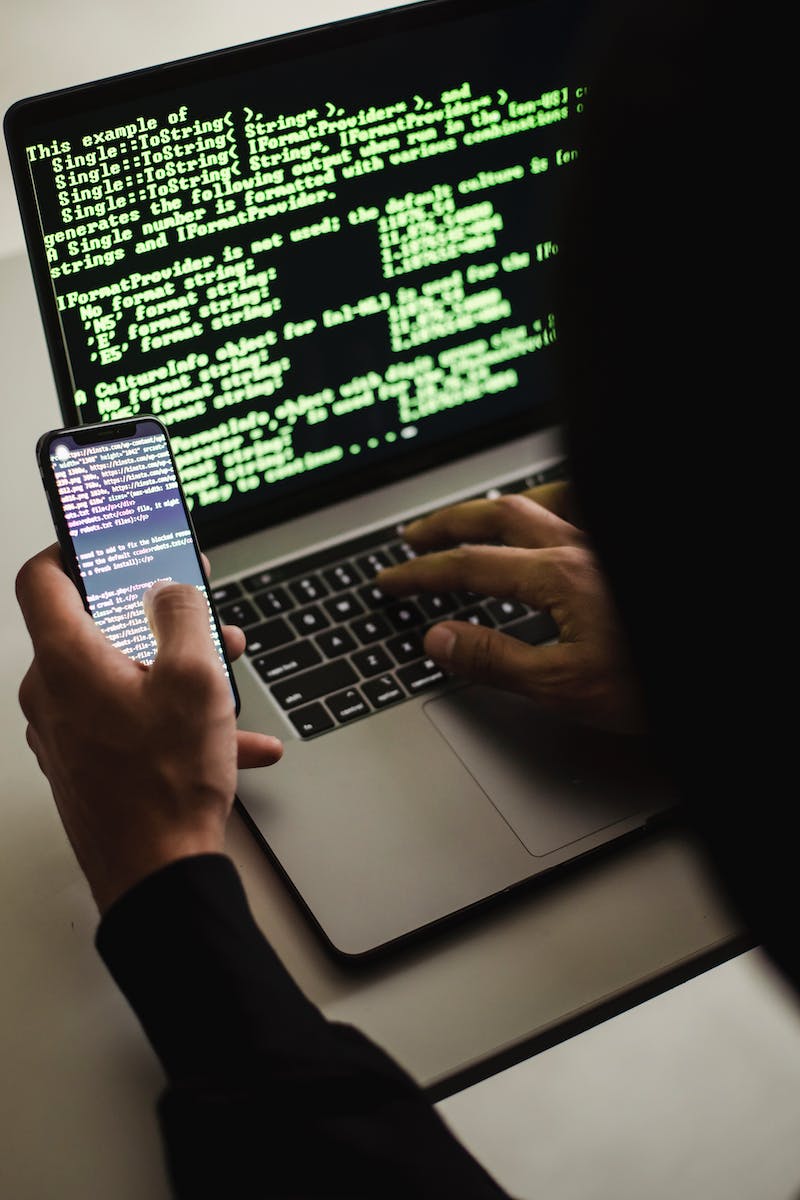 Hack Prompt Competition
• Learn and enhance AI safety through the Hack Prompt competition
• Challenge participants to outsmart large language models
• Confuse the AI with unconventional queries
• Exciting prizes to be won, including monetary rewards
Photo by Pexels
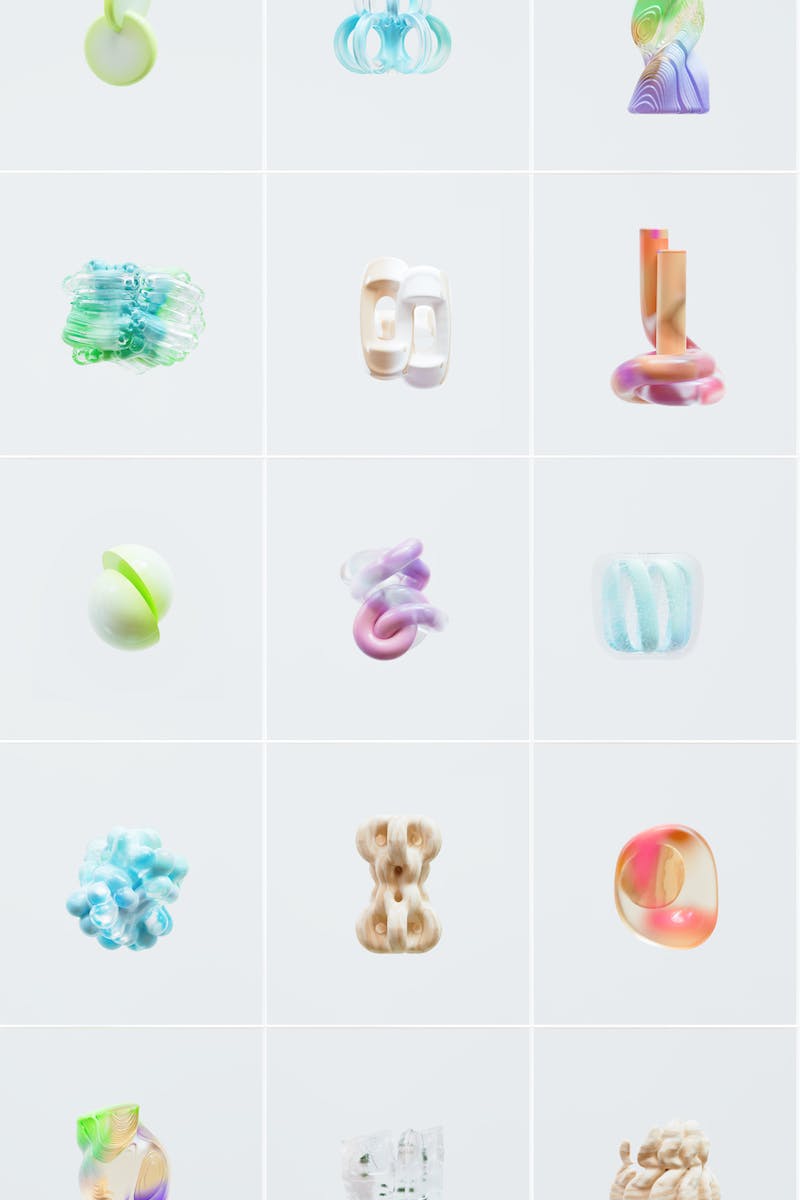 Dataset and Research
• Study the dataset generated by the Hack Prompt competition
• Contribute to advancing research and understanding of prompting
• Build safer applications based on large language models
• Connects with the theme of using AI responsibly
Photo by Pexels
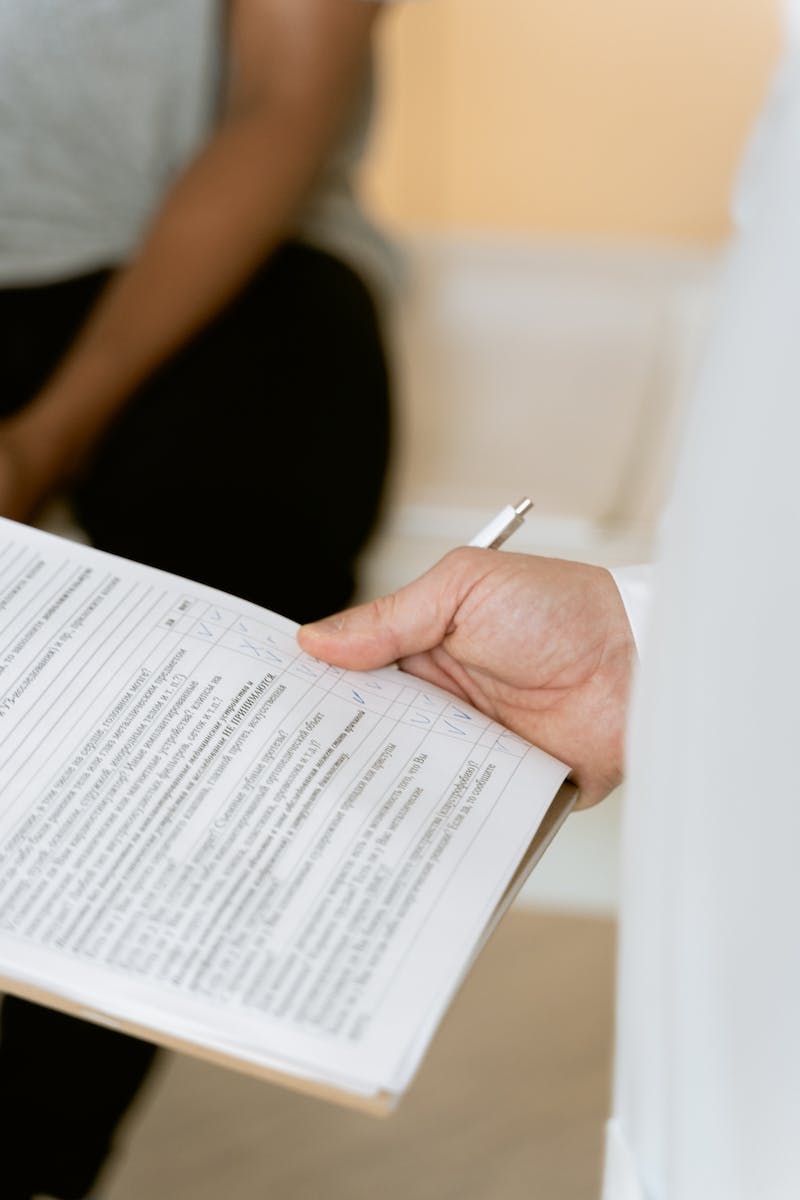 Conclusion
• Prompting is a powerful tool for AI applications
• OpenAI's AI models and products have revolutionized the field
• Awareness of prompt vulnerabilities and defense is crucial
• Join the Hack Prompt competition and contribute to research
Photo by Pexels